Piano di comunicazione
Fondazione Regionale  per la Ricerca Biomedica
SOMMARIO
Obiettivi del piano di comunicazione
Modalità di lavoro
Rassegna stampa & Segnalazioni Media
Proposte di Tagli Comunicativi  Economia
Salute
Corporate (Eventi + Partnership)
Sito Web
Social
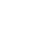 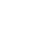 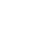 OBIETTIVI DEL PIANO DI COMUNICAZIONE
La Fondazione Regionale per la Ricerca Biomedica ha lo scopo di promuovere,  nel settore delle Scienze della Vita, la ricerca scientifica e sanitaria. Inoltre, si  propone si valorizzare il capitale umano dedicato alla ricerca attraverso  iniziative di alta formazione e, allo stesso tempo, di sostenere progetti di  ricerca con la finalità di incrementare le ricadute e gl impatti sul territorio.

L’obiettivo dell’attività di comunicazione consiste e consisterà nel conferire  visibilità a quanto appena descritto. E, al contempo, gli stessi professionisti  della Fondazione diventeranno dei cultori del proprio ambito agli occhi dei  giornalisti grazie ad attività mirate ed efficaci come comunicati stampa ad hoc,  dai quali possono prendere corpo interviste sia scritte sia in diretta con  emittenti radiofoniche o televisive.
MODALITÀ DI LAVORO
Ogni mese si consiglia la diramazione di uno, massimo due comunicati  stampa, corporate o approfondimenti partendo da ricerche internazionali, per  evitare di sovraccaricare la stampa e perdere così eventuali spazi mediatici  d’importanza sia per la Fondazione sia per le nostre spokesperson.

Ogni comunicazione, che sia un cs o un post su Linkedin, vengono sempre  mandati in approvazione prima di effettuare diramazioni o pubblicazioni.

Al fine di garantire linearità e continuità a livello comunicativo, si consiglia  di coinvolgere ogni tipologia di contenitore, ovvero la stampa, il nostro sito e i  social. Questo signfica che, il tema di base di un eventuale cs verrà propostoc,  con le opportune modifiche, anche in versione news per il website e content  per il canale Linkedin.
RASSEGNA STAMPA & SEGNALAZIONI MEDIA
Oltre alle attività di scrittura, un’altra mansione che verrà effettuata  quotidianamente sarà quella di rassegna stampa che verrà  intensificata, soprattutto, in caso di lanci o diramazioni massive di  comunicati o note stampa.

Esempio di rassegna stampa (II Edizione Bando Early Career Award):

Repubblica Affari & Finanza: https://shorturl.at/kwCXY.
Milano Finanza: https://shorturl.at/hMUX2.
Tgcom24: https://shorturl.at/anEFM.
PROPOSTE DI TAGLI COMUNICATIVI: ECONOMIA
Titolo del cs: Economia, boom per il mercato globale della ricerca  biomedica: prevista una crescita di fatturato superiore al trilione di euro:  il trend coinvolge anche l'Europa e, in particolar modo, il Bel Paese grazie  ad iniziative mirate ed efficaci tra cui quelle intraprese in Lombardia dalla  Fondazione Regionale per la Ricerca Biomedica.

Testate giornalisteche coinvolte: Repubblica Affari & Finanza;  L'Economia de Il Corriere della Sera; Milano Finanza.

Eventuale coinvolgimento di esperti, come professori universitari, al  fine di conferire maggiore rilevanza allo studio proposto.
PROPOSTE DI TAGLI COMUNICATIVI: HEALTH
Titolo del cs: Salute, dall'intelligenza artificiale alla robotica fino alla  realtà virtuale: ecco i principali trend della ricerca biomedica secondo gli  esperti della Fondazione Regionale lombarda.

Testate giornalisteche coinvolte: Corriere Salute; Repubblica Salute;  ANSA Lifestyle; NOVA 24 - Il Sole 24 Ore; Italian Tech; Il Messaggero  sezione Tecnologia.

Eventuale coinvolgimento di esperti, come professori universitari, al  fine di conferire maggiore rilevanza allo studio proposto.
EVENTI: ORGANIZZAZIONE & FOLLOW UP
Attività organizzate/svolte:

Elaborazione di un concept e di un'ipotetica scaletta al fine di prevedere con anticipo  le diverse fasi dell'appuntamento in fase di organizzazione.

Stesura di un copy ad hoc per il "Save the Date" grafico da inoltrare a organi di  stampa e organizzazioni/figure istituzionali coinvolte.

Gestione di eventuali interviste in occasione dell'evento in questione in compagnia di  giornalisti nazionali/locali/specializzati che vogliono avere maggiori info dalle  spokesperson presenti.

Scrittura di un comunicato stampa utile a descrivere l'appuntamento e successivo  follow up con tanto di invio dell'elaborato, insieme ad immagini/video, ai colleghi  giornalisti.
SITO WEB: NEXT STEPS
Nel corso delle ultime settimane, il sito è stato aggiornato in totale accordo e  consivisione con il team grazie a contenuti che riprendevano quanto descritto dai  comunicati stampa realizzati e diramati al fine di catturare l’attenzione degli  organi di stampa.

Dopo aver analizzato attentamente le diverse sezioni del website, l’obiettivo ora è  aggiornare il linguaggio, rendendolo più chiaro e lineare senza però perdere la  scientificità del linguaggio stesso.

Il processo di rework coinvolgerà tutte le sezioni dello stesso website, a partire  dalla prima scheda denominata “Chi Siamo”.

In vista delle prossime settimane si consiglia la realizzazione della sottosezione  “Rassegna Stampa” sotto la scheda “News”.
SOCIAL: LINKEDIN & FACEBOOK
Linkedin: negli ultimi due mesi, oltre a una lavoro di contenuto e successiva  pubblicazione di uscite media o comunicazioni corporate, è stato svolto un intenso lavoro  di networking, grazie al quale la pagina ha aumentato di oltre 200 follower la propria fan  base e, allo stesso tempo, il numero di visite al sito (quasi 20 di media al giorno). In vista  delle prossime settimane/mesi si consiglia di continuare su questa linea, aggiornando la  pagina con almeno 3 post alla settimana al fine di popolare il profilo correttamente e, allo  stesso tempo, accrescere ulteriormente anche la fan base.

Facebook: si consiglia, in vista del futuro, di aprire anche una pagina Facebook che, a  differenza di Instagram, ha un pubblico ancora molto ampio fatto anche di professionisti  ed esperti del settore che, quotidianamente, diffondono la propria opinione con copy  d’impatto e video/immagini accattivanti.
A livello prettamente operativo, Facebook si presta anche come channel adatto per la  condivisione delle comuicazioni corporate e delle uscite mediatiche sulle testate nazionali  e specializzate.
Progetto a cura di Giacomo Beretta